Figure 1 Weekly total number of admissions and number of patients admitted with or acquiring methicillin-resistant ...
Clin Infect Dis, Volume 50, Issue 2, 15 January 2010, Pages 210–217, https://doi.org/10.1086/648717
The content of this slide may be subject to copyright: please see the slide notes for details.
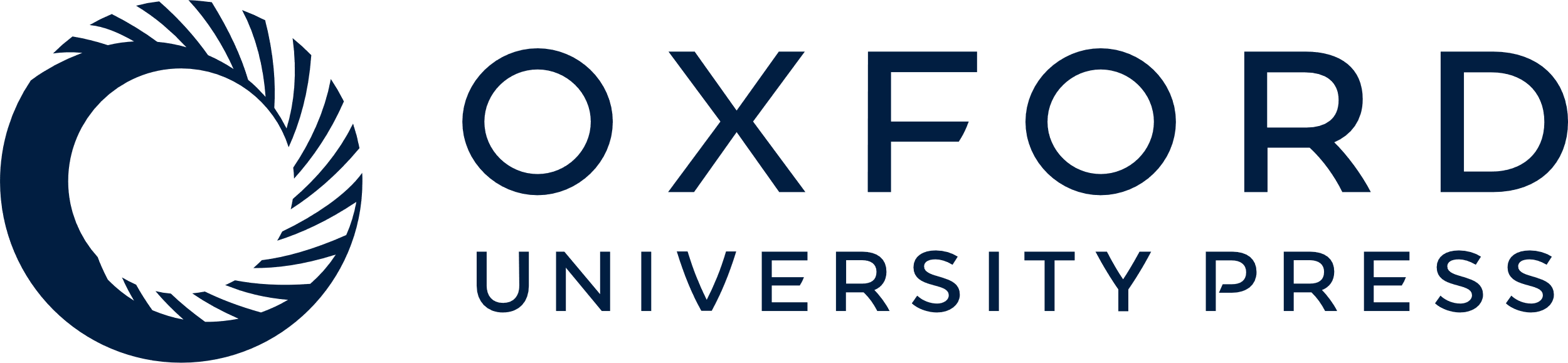 [Speaker Notes: Figure 1 Weekly total number of admissions and number of patients admitted with or acquiring methicillin-resistant Staphylococcus aureus (MRSA) in the intensive care unit during the study. Time of introducing interventions A, B, and C are shown. The expected number of outbreak strains of MRSA sequence type 239 (TW) and non-TW MRSA acquisitions generated using the best-fitting segmented regression models (model 1 in Table 2) are represented by a broken line. *The TW MRSA outbreak was first recognized in January 2004.


Unless provided in the caption above, the following copyright applies to the content of this slide: © 2009 by the Infectious Diseases Society of America]